Муниципальное бюджетное 
общеобразовательное учреждение 
«Кулигинская средняя общеобразовательная школа»                                            Кезского района Удмуртской Республики
Виталий Бианки «Музыкант»Урок литературного чтения 2 класс
Выполнил Никоношин А.Д.
2015
План пересказа сказки Б. Житкова «Храбрый утёнок»
Хозяйка кормит утят.
Боятся стрекозы.
Может быть утята заболели?
Алёша обещает помочь.
Утёнок сдержал слово.
Стрекоза больше не прилетала.
Кто автор произведения?(Найдите соответствие)
М. Пришвин               «Кошкин щенок»                                                                                                  Е. Чарушин                 «Плачет киска»                                                                           В. Берестов                  «Храбрый утенок»                                                                  Б. Житков                    «Ребята и утята»                                                                        В. Бианки                     «Страшный рассказ»                                                                    Б. Заходер
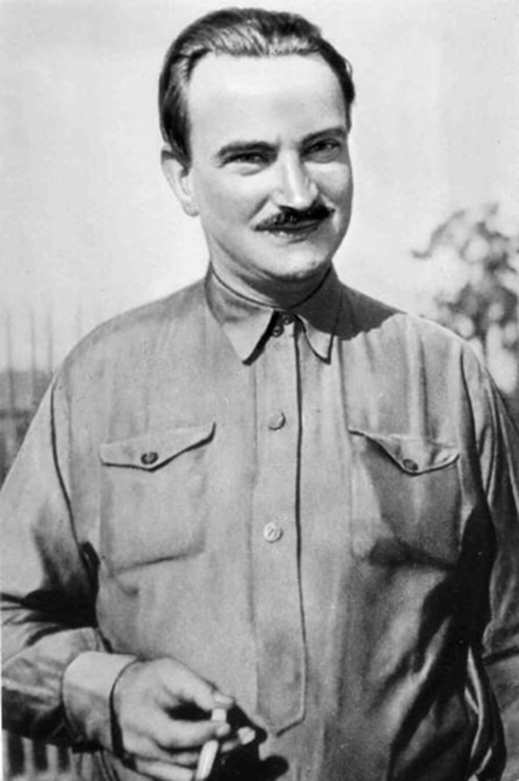 Виталий 
Валентинович
Бианки
Книги Виталия Бианки
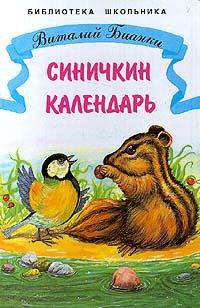 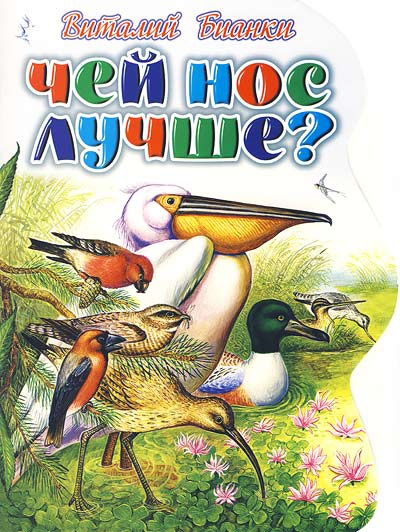 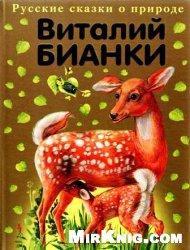 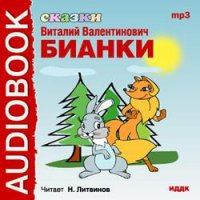 Книги Виталия Бианки
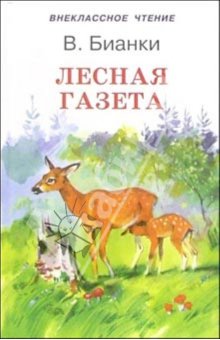 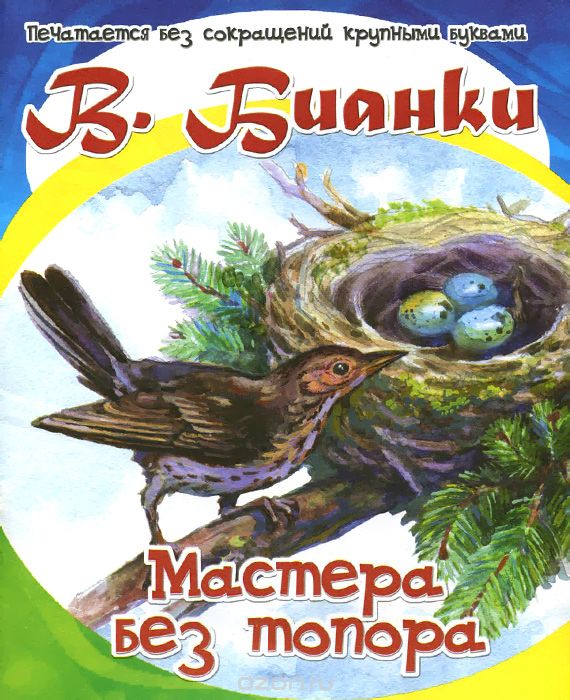 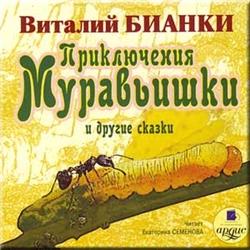 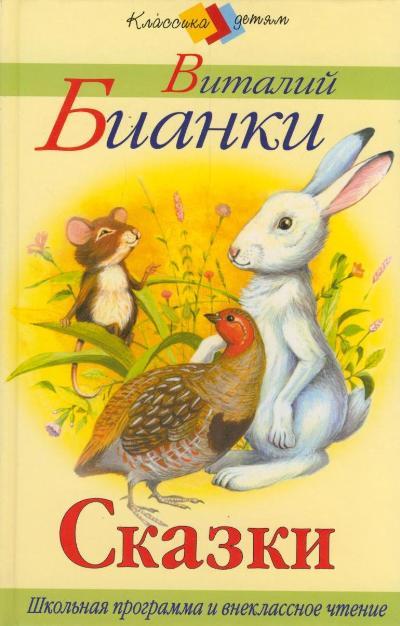 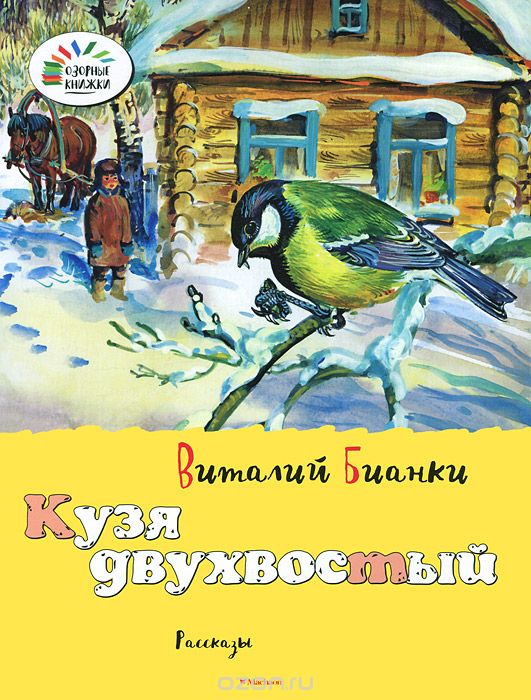 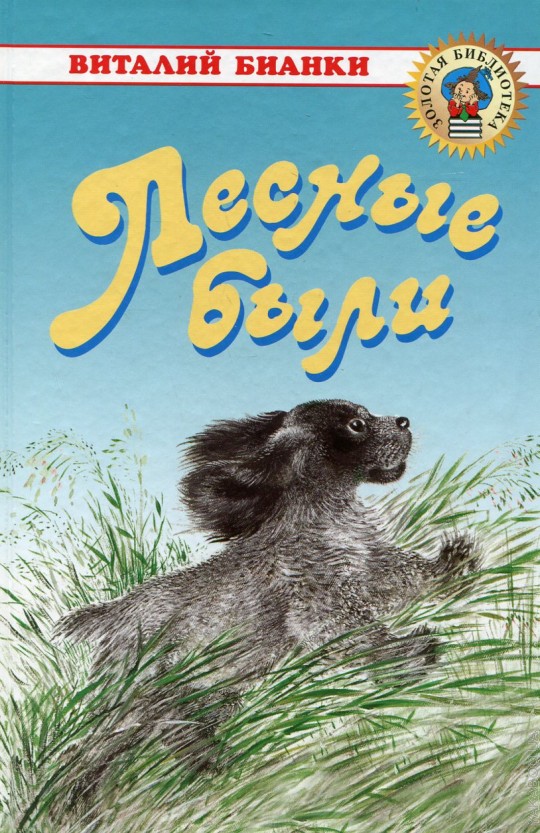 Расшифруйте14   21   9   29   12   1   15   20
МУЗЫКАНТ
В. Бианки «Музыкант»
Словарь
Медвежатник – охотник на медведя;
Завалинка – невысокая земляная        насыпь возле избы; 
Колхозник – человек, занимающийся сельским хозяйством; 
Щепка  -  тонкая пластинка, отколотая от дерева. 
Опушка – край леса
Восстановите план
- Медведь - музыкант                                                                      - Старый медвежатник любил музыку                                                                                                                                                                       - Охотник пожалел медведя
- Старик пошёл охотиться на медведя
1 часть
медвежатник
скрипка
плохо
колхозник
ружьё
лес
медведь
2 часть
лес
не нашёл
отдохнуть
тихо-тихо
струна
удивился
пошёл
опушка
3 часть
подкрался
дерево
щепка
лапой
задрожала
слушает
оттянул
4 часть.
вечером
мимо
опять
одну струну
не убил
музыкант
рассказал
Бурый медведь
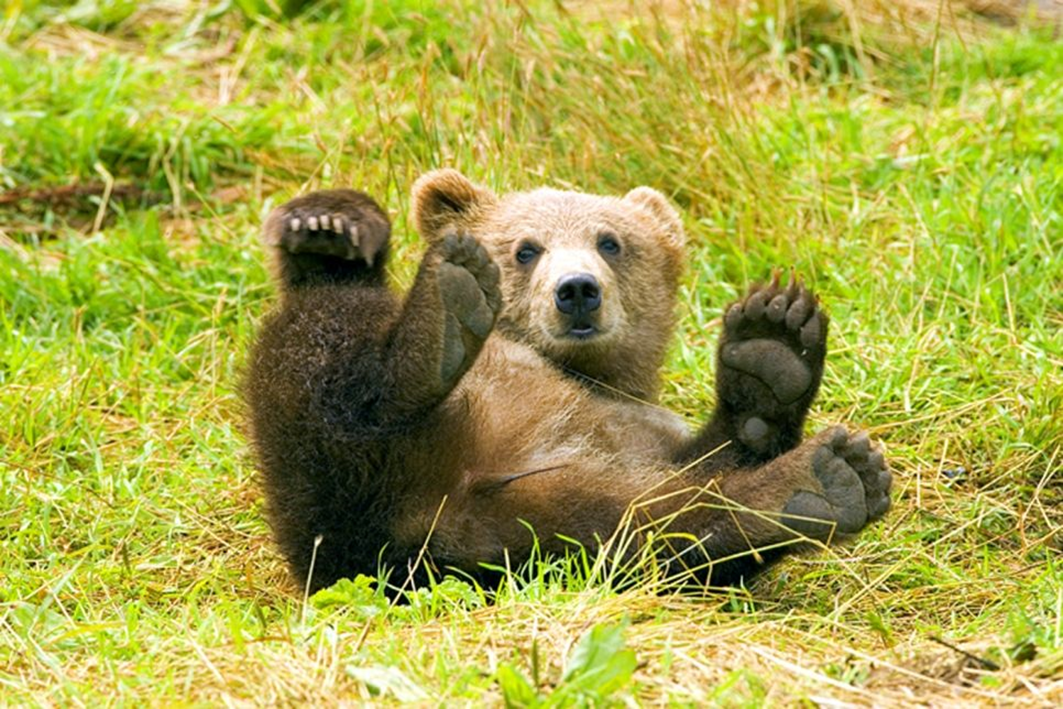 Рефлексия
Продолжите предложения:
  - На уроке я узнал(а) новое…                                                                                                      - Я похвалил(а) бы себя за ….                                                                                                             - После урока мне захотелось….                                                                                  - Сегодня я сумел(а) ……
Спасибо за урок!
Литература
1. Климанова Л.Ф. Учебник для 2 класса «Родная речь».1 часть. М., «Просвещение», 2008
 2. Кутявина С.В. Поурочные  разработки по литературному чтению к учебнику Л.Ф. Климановой. 2 класс. М., «ВАКО», 2014. 
www.kirovregion.ru/cgi-bin/news/index.cgi?id=5473
4.  www.animal-forum.ru/viewtopic.php?p=2320
5. www.baby-scool.narod.ru/media/book/img/foto/index.html.
6. http://kopilkaurokov.ru/